Design Methodology
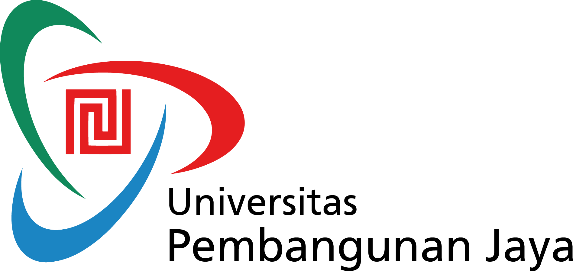 Desi Dwi Kristanto, M.Ds.
Week 8
deSIGN Thinking
5 Phases of the Graphic Design Process
ORIENTATION/MATERIAL GATHERING
ANALYSIS/DISCOVERY/STRATEGY
CONCEPTUAL DESIGN/VISUAL CONCEPTS
DESIGN DEVELOPMENT
IMPLEMENTATION
2. ANALYSIS/DISCOVERY/STRATEGY
The fundamental content of a design brief:
Project title 
Media
Product information
Parameters
Market information
Deadlines
Communication objectives
Budget
Format and size
Approval process
Sample Design BriefUsed for Branding, Visual Identity, Promotional Design, and Advertising
What Is Our Challenge? What Is Our Goal?
Who Is the Core Audience?
What Is the Audience’s Perception of the Brand or Group?
What Would You Like theCore Audience to Think and Feel?
What Specific Information and Thoughts Will Assist in This Change?
What Is at the Core of the Brand Personality?
Sample Design BriefUsed for Branding, Visual Identity, Promotional Design, and Advertising
What Is the Key Emotion That Will Build a Relationship with the Core Audience?
What Media Will Best Facilitate Our Goal?
What Are the Most Critical Executional Elements? What Is the Budget?
What Is the Single Most Important Takeaway?
What Do We Want the Audience to Do?
WARNING!!!!
People don’t like ads. 
People don’t trust ads. 
People don’t remember ads. 

How do we make sure THIS ONE 
will be DIFFERENT?
3. CONCEPTUAL DESIGN/VISUAL CONCEPTS
Website Design